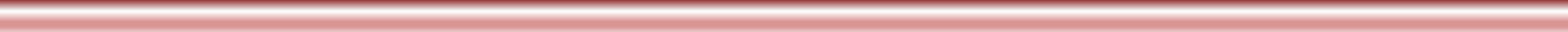 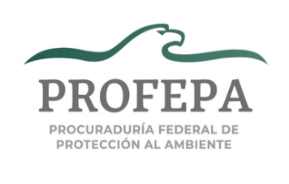 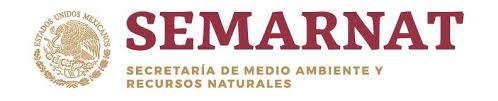 Subprocuraduría de Auditoría Ambiental
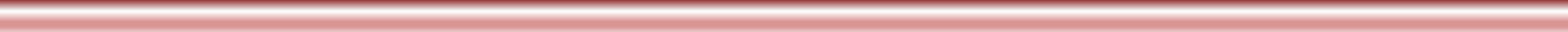 Subprocuraduría de Auditoría Ambiental
k31
3189
Dirección General de Planeación y Promoción de Auditorías
Dirección General de Operación de Auditorías
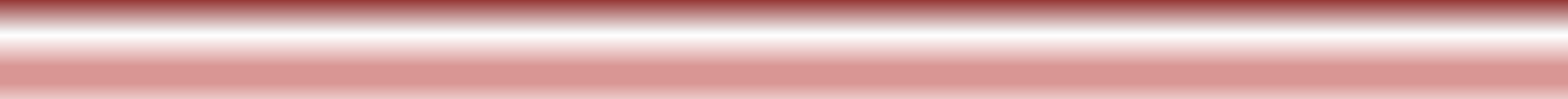